Вимірювання тиску
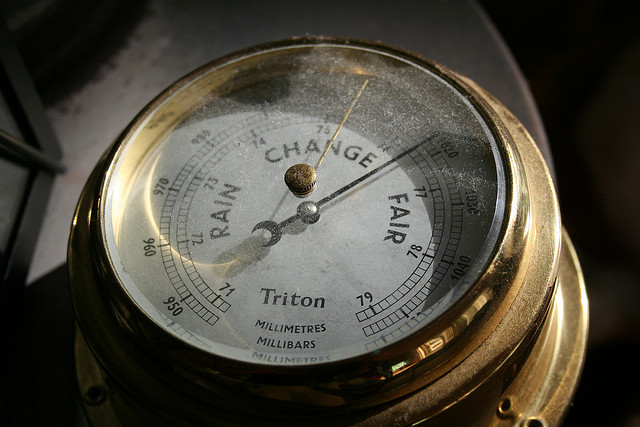 Історія
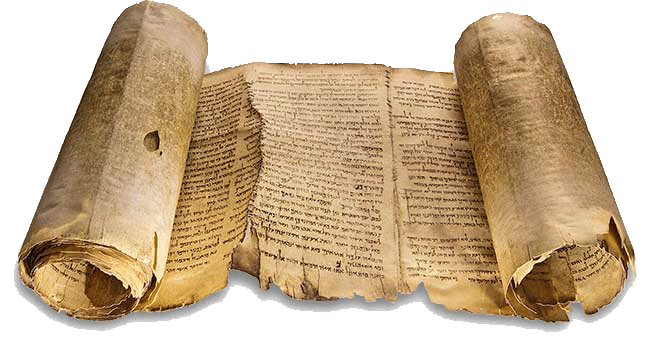 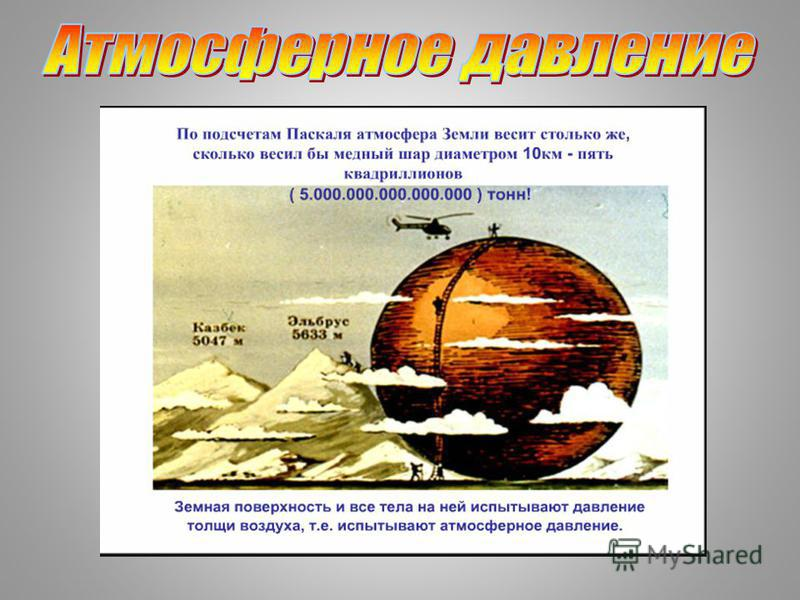 Еванджелиіста Торріче́ллі,Вінченцо Вівіані, 1644 р
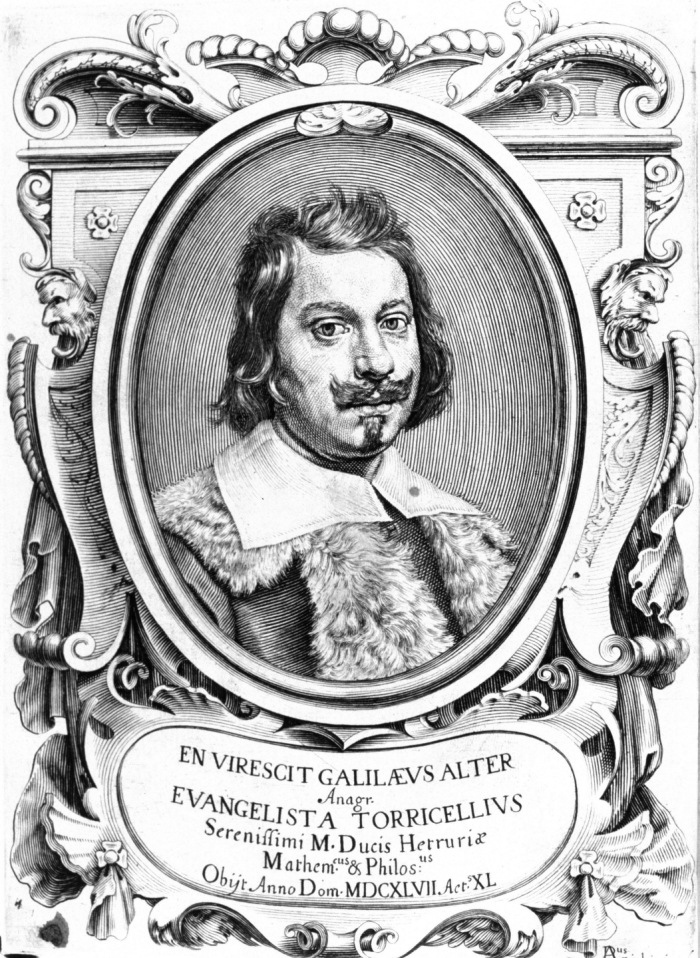 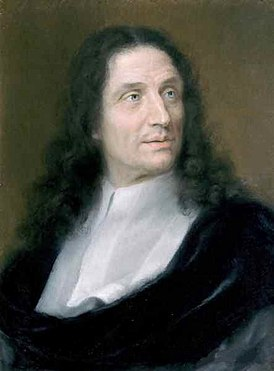 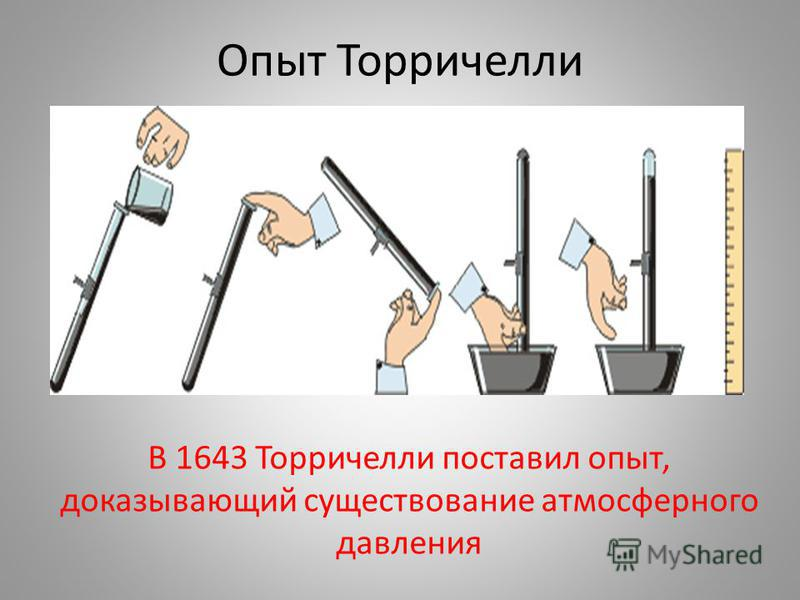 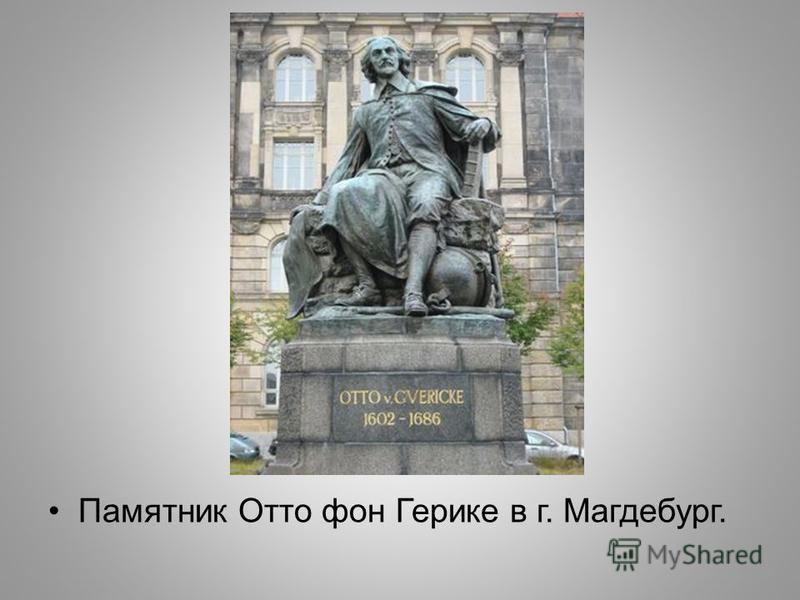 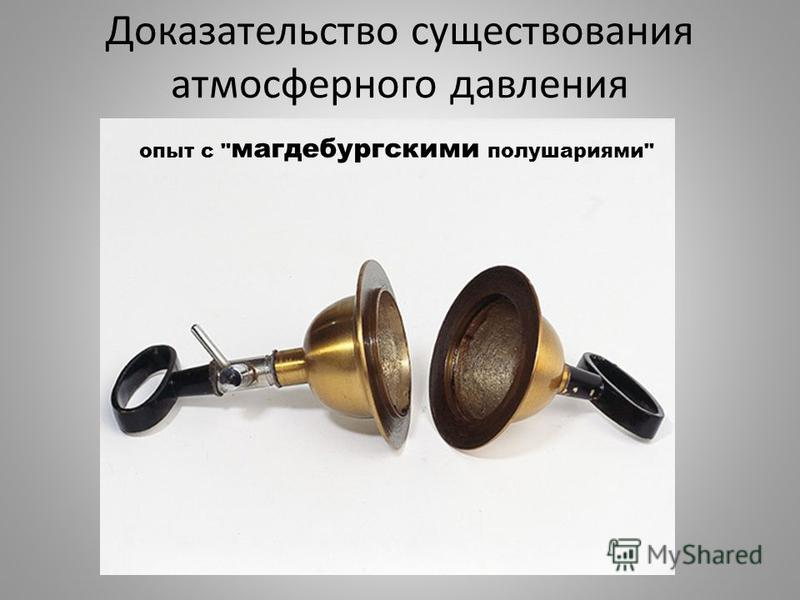 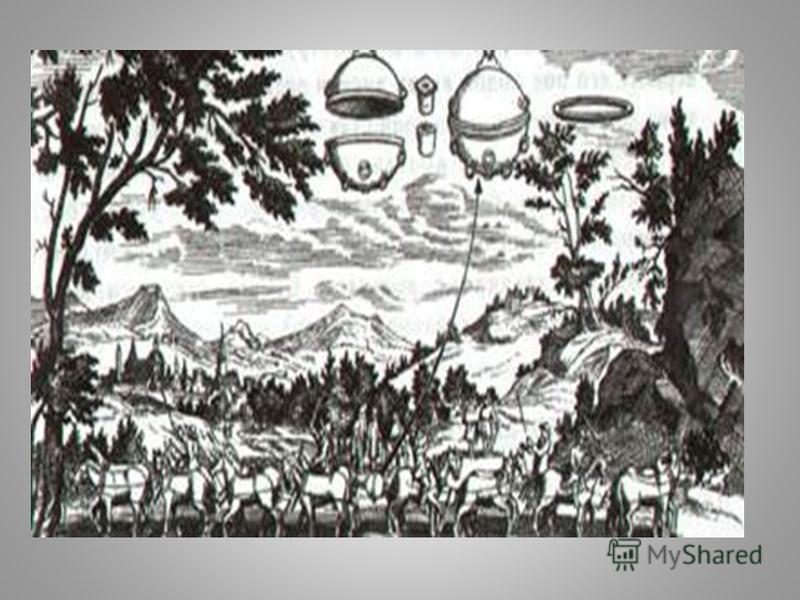 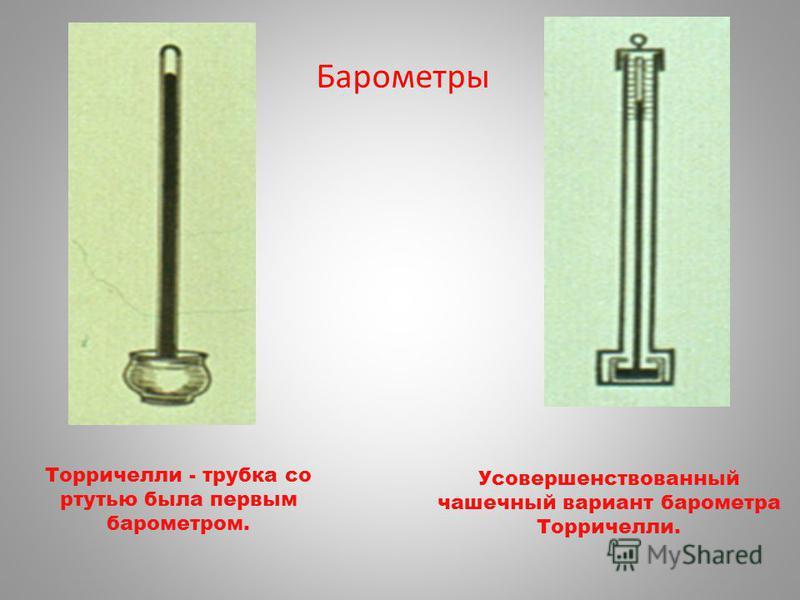 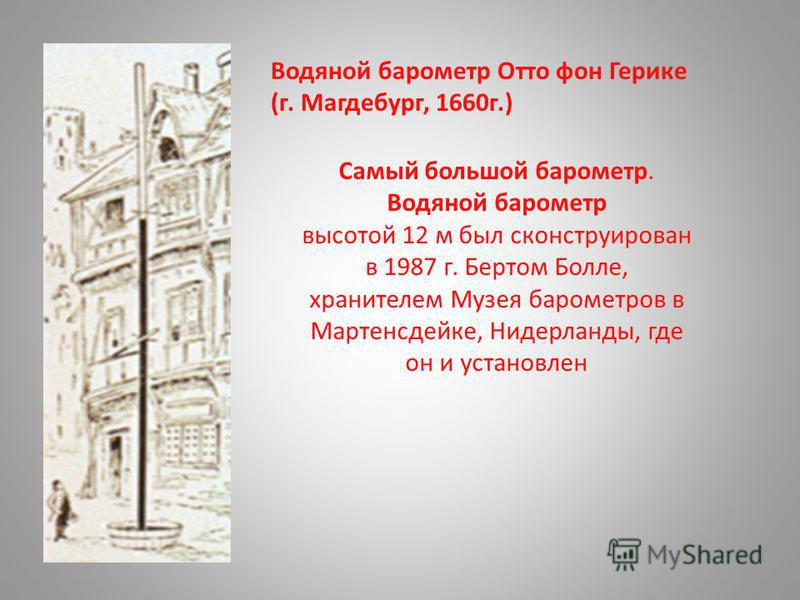 Роберт Гук, 1670 р., шкала
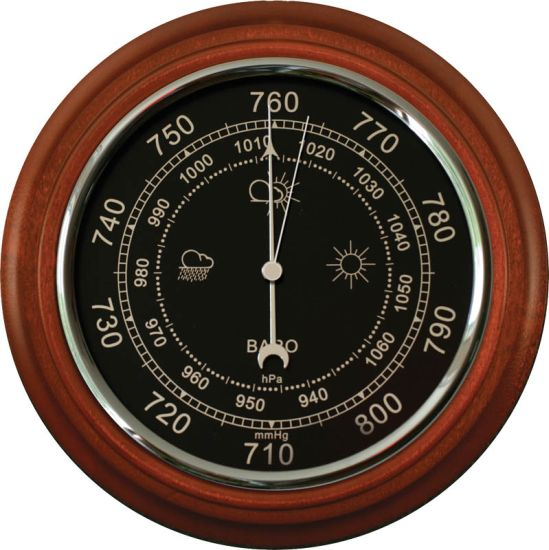 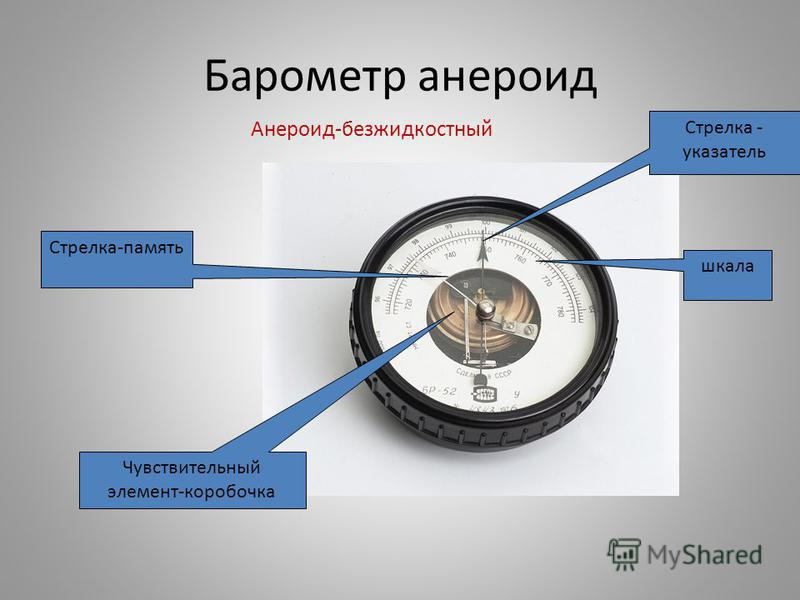 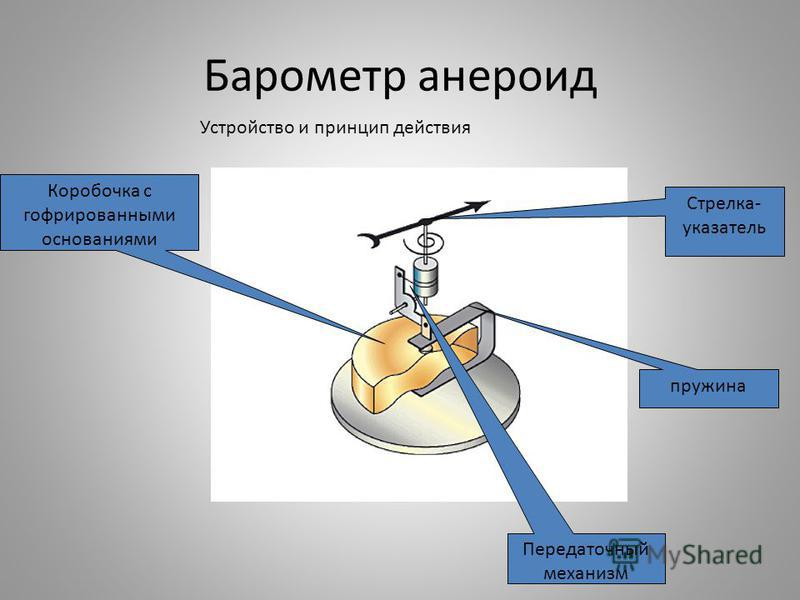 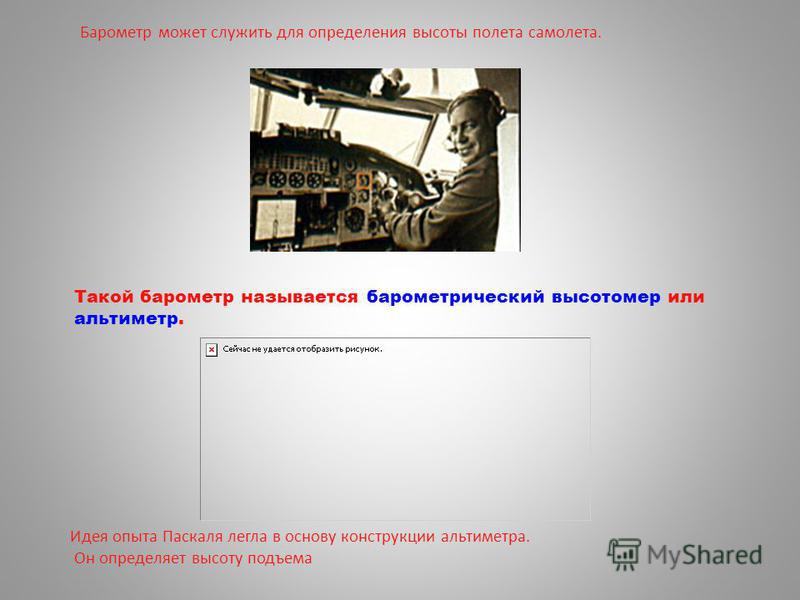 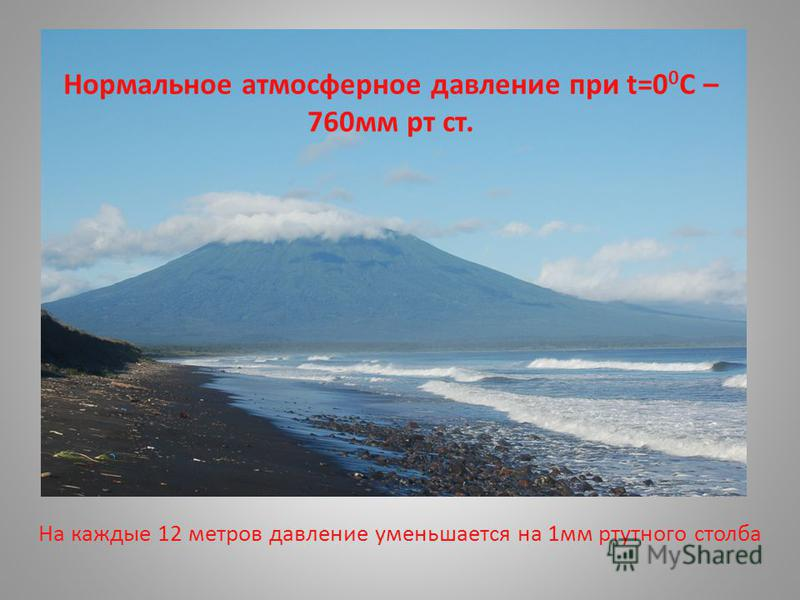 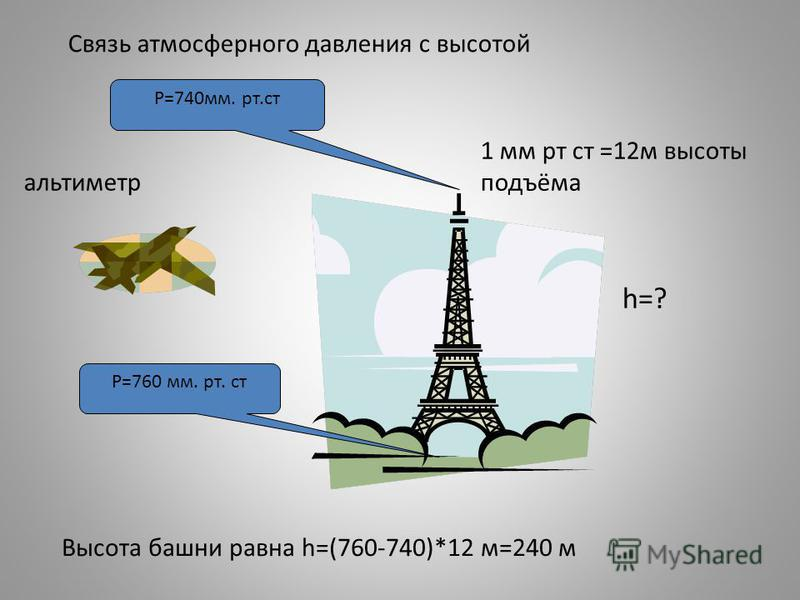 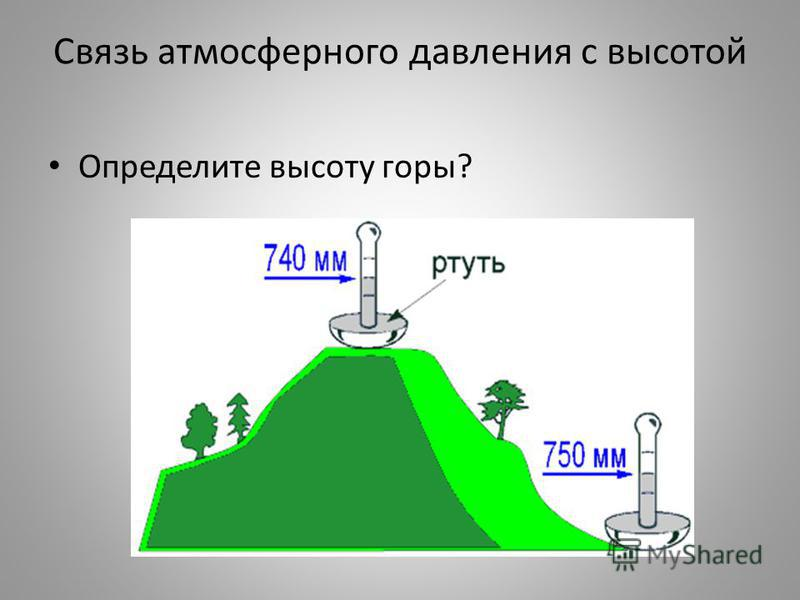 Види манометрів
За видом тиску, що вимірюється засоби його вимірювання поділяють на:
манометри надлишкового тиску — для вимірювання надлишкового тиску;
манометри абсолютного тиску — для вимірювання тиску з відліком від абсолютного нуля;
барометри — для вимірювання атмосферного тиску;
вакуумметри — для вимірювання вакууму (розрідження);
мановакуумметри — для вимірювання надлишкового тиску і вакууму (розрідження).
напороміри — манометри малих надлишкових тисків (до 40 кПа);
тягоміри — вакуумметри з граничною межею вимірювання до —40 кПа;
тягонапороміри — мановакуумметри з діапазоном вимірювань +20…—20 кПа;
вакуумметри залишкового тиску — вакуумметри, що призначені для вимірювання глибокого вакууму або залишкового тиску, тобто абсолютних тисків менших за 200 Па;
диференціальні манометри — засоби вимірювання різниці тисків.
Гравітаційні
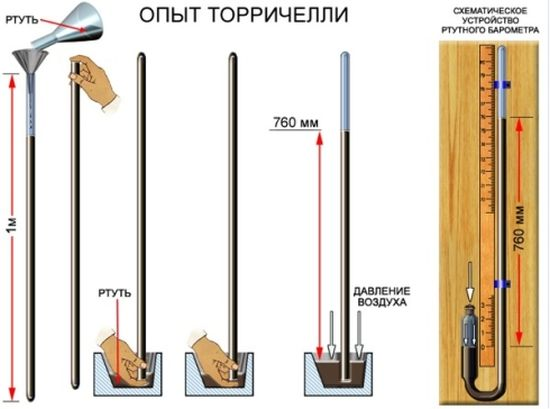 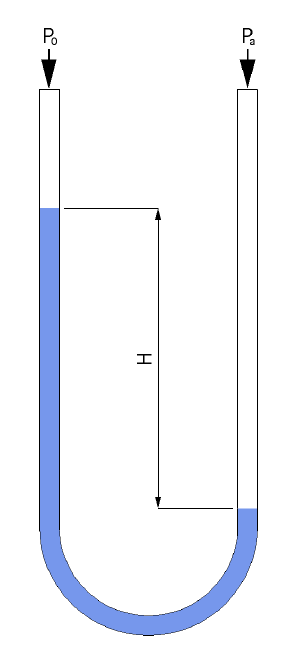 Деформаційні
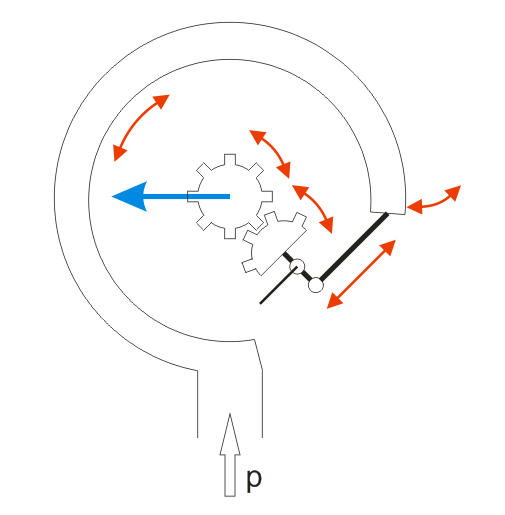 Трубка Бурбона
Деформаційні
Пружня мембрана
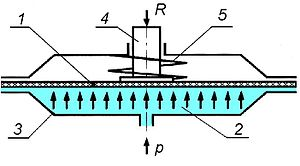 Деформаційні
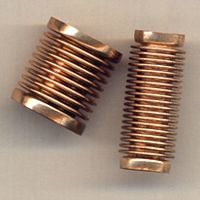 Сильфонні
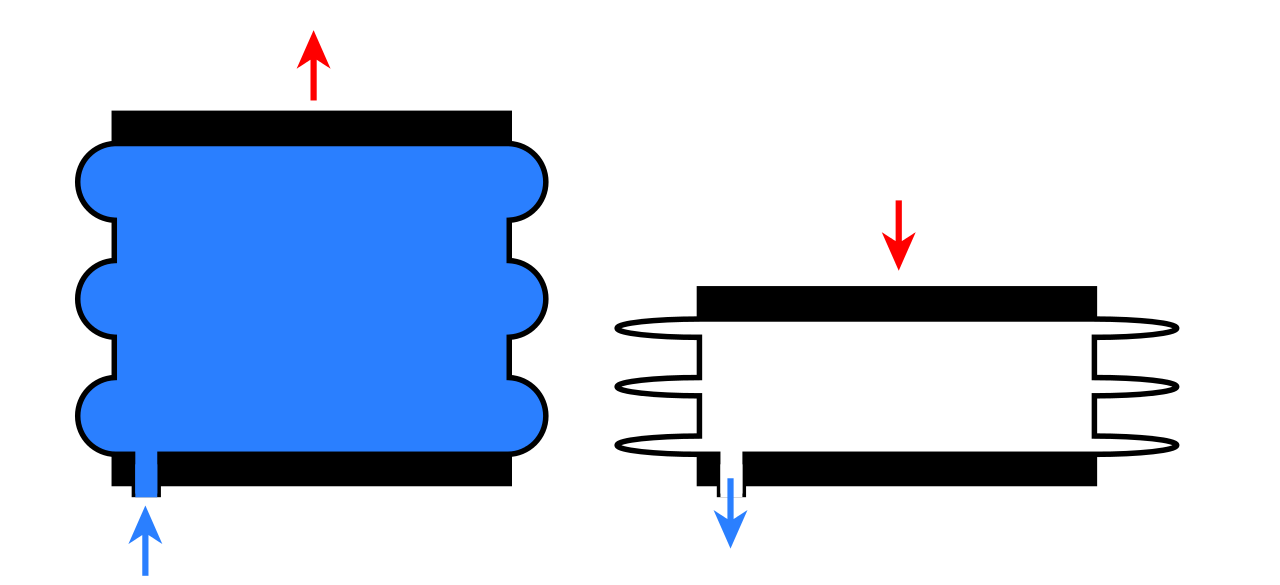 Електронні барометри
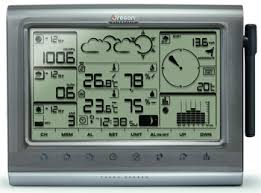 Газові (поршневі)
Визначення тиску
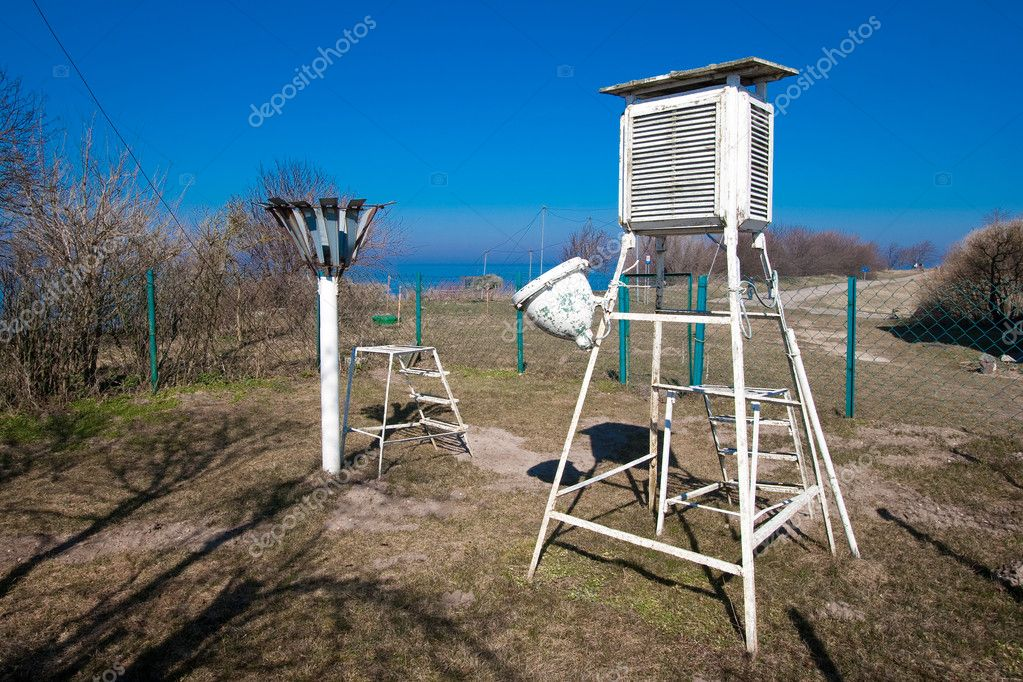 Ртутні
Анероїди
Поправка на шкалу,
Поправка на температуру
Поправка на час
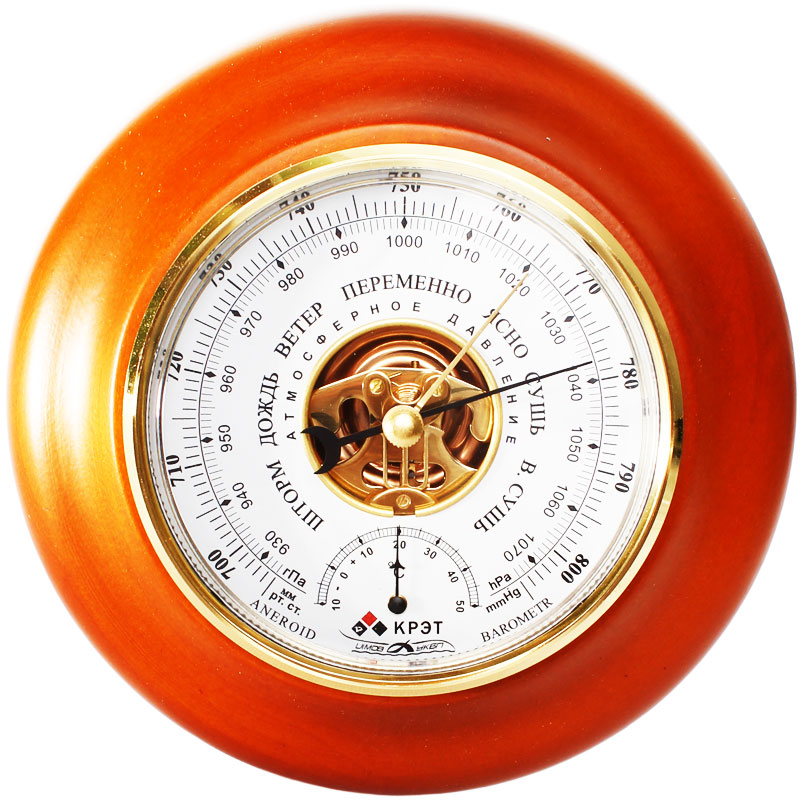 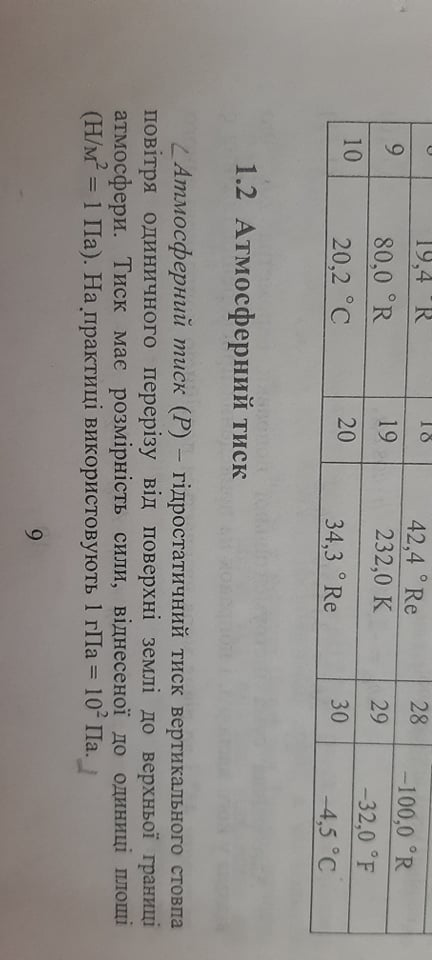 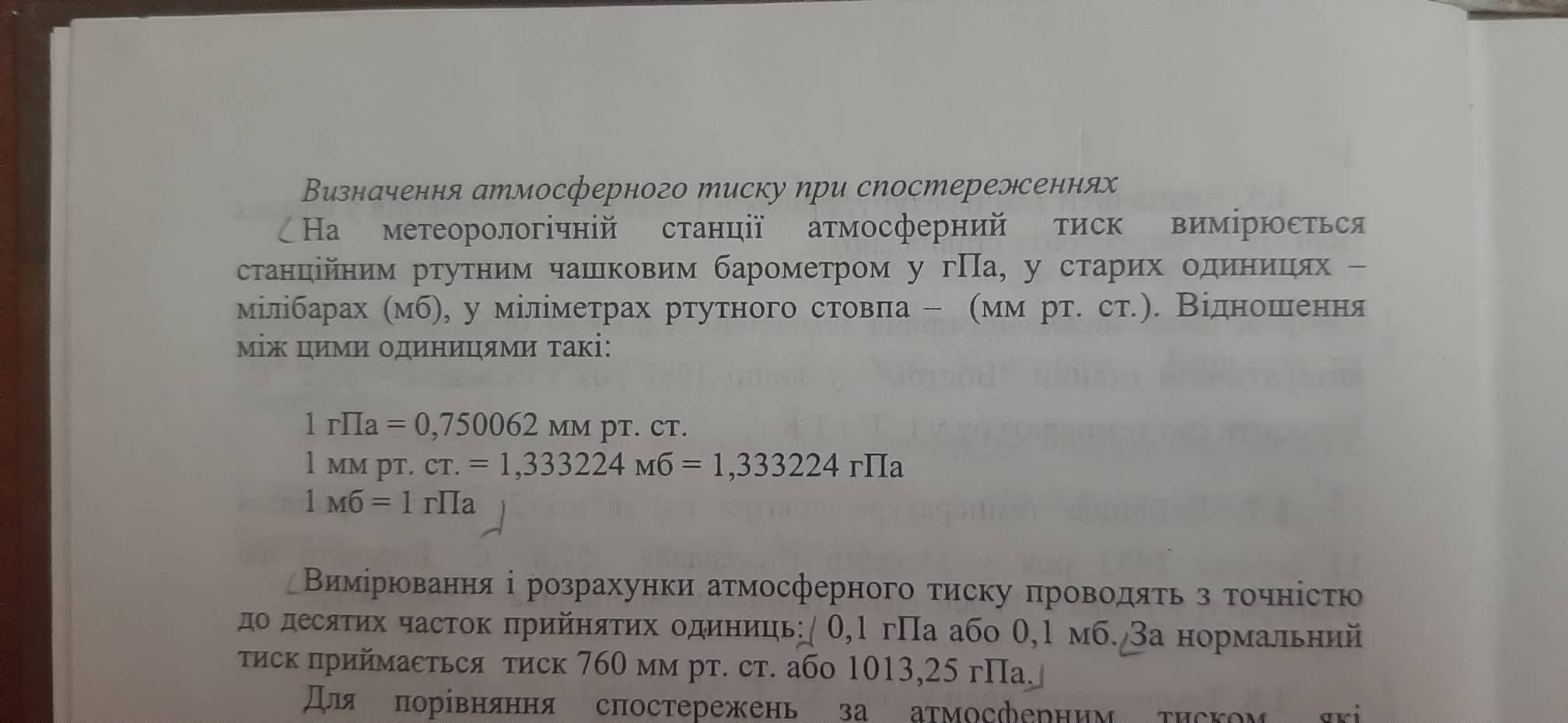 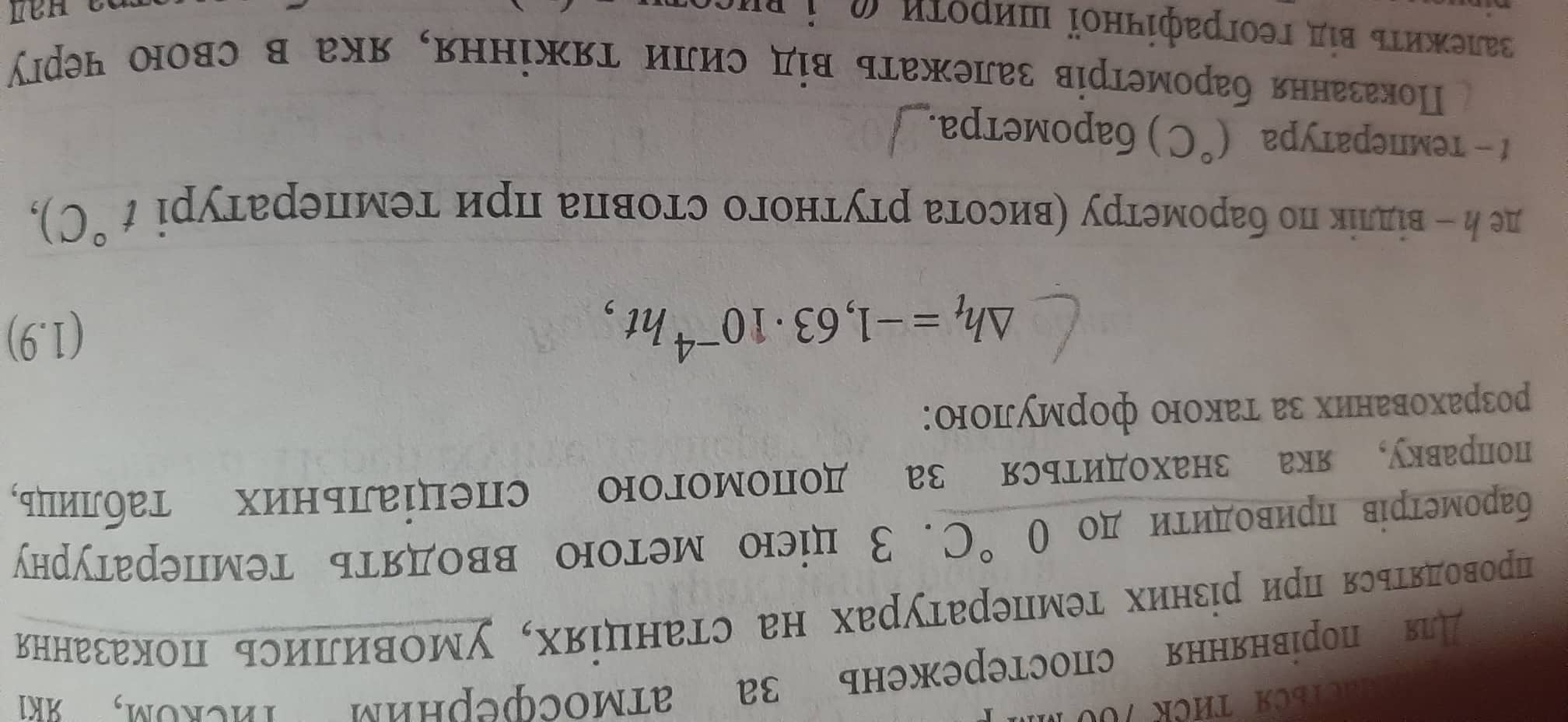 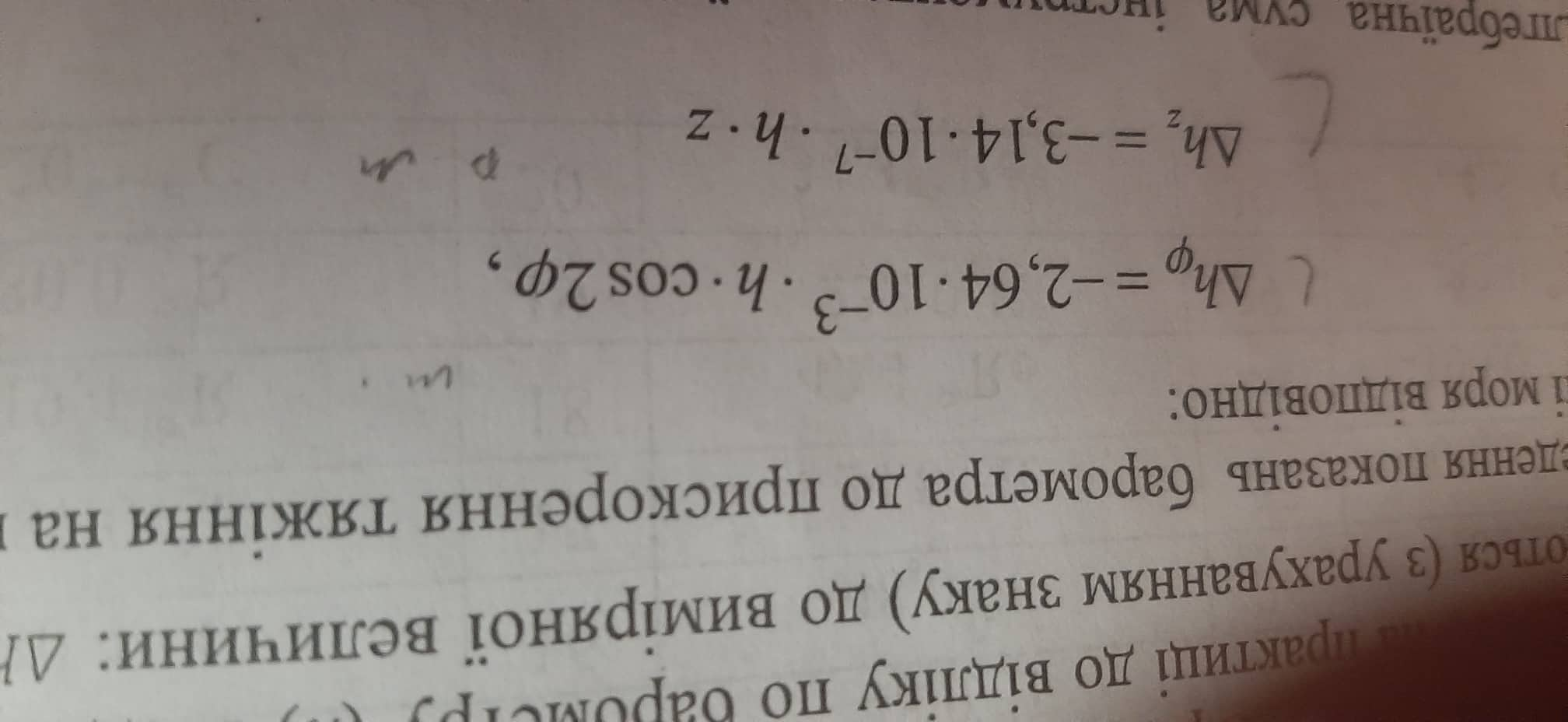 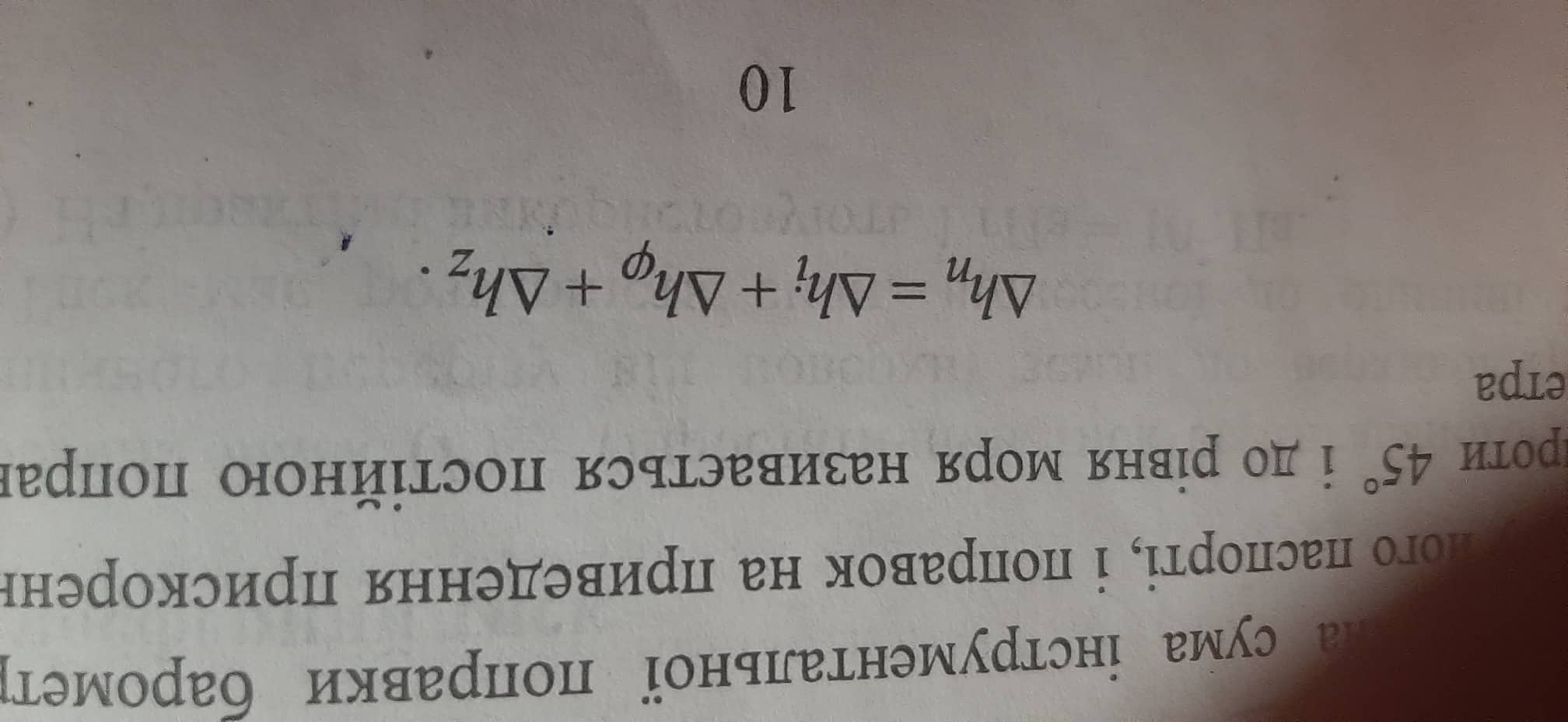 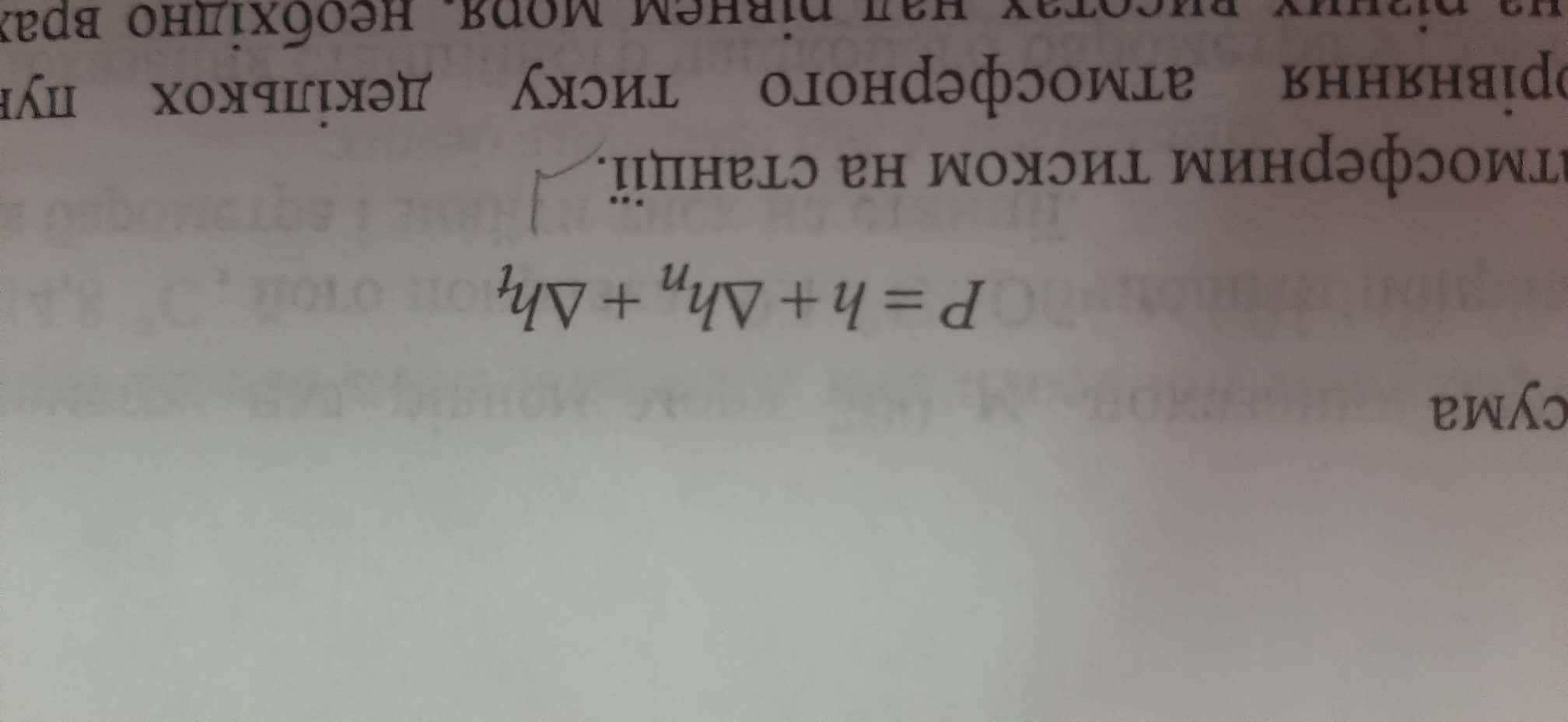 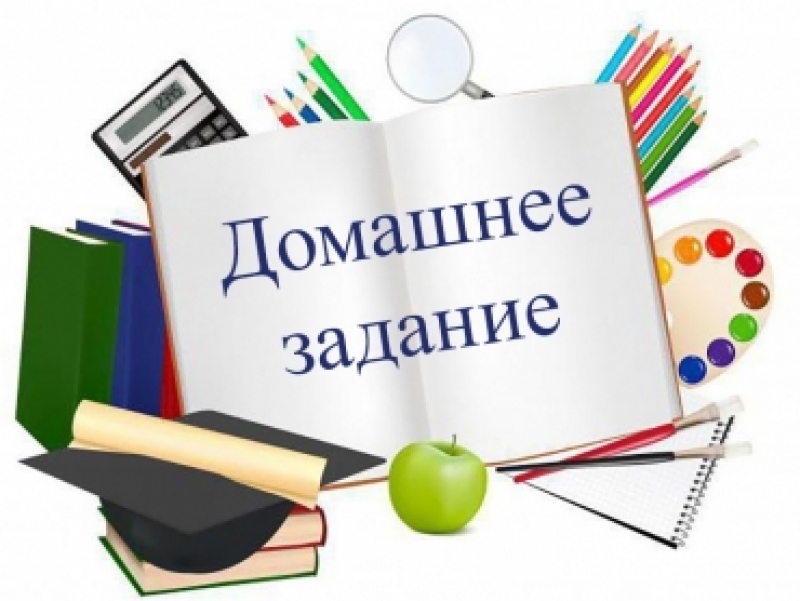 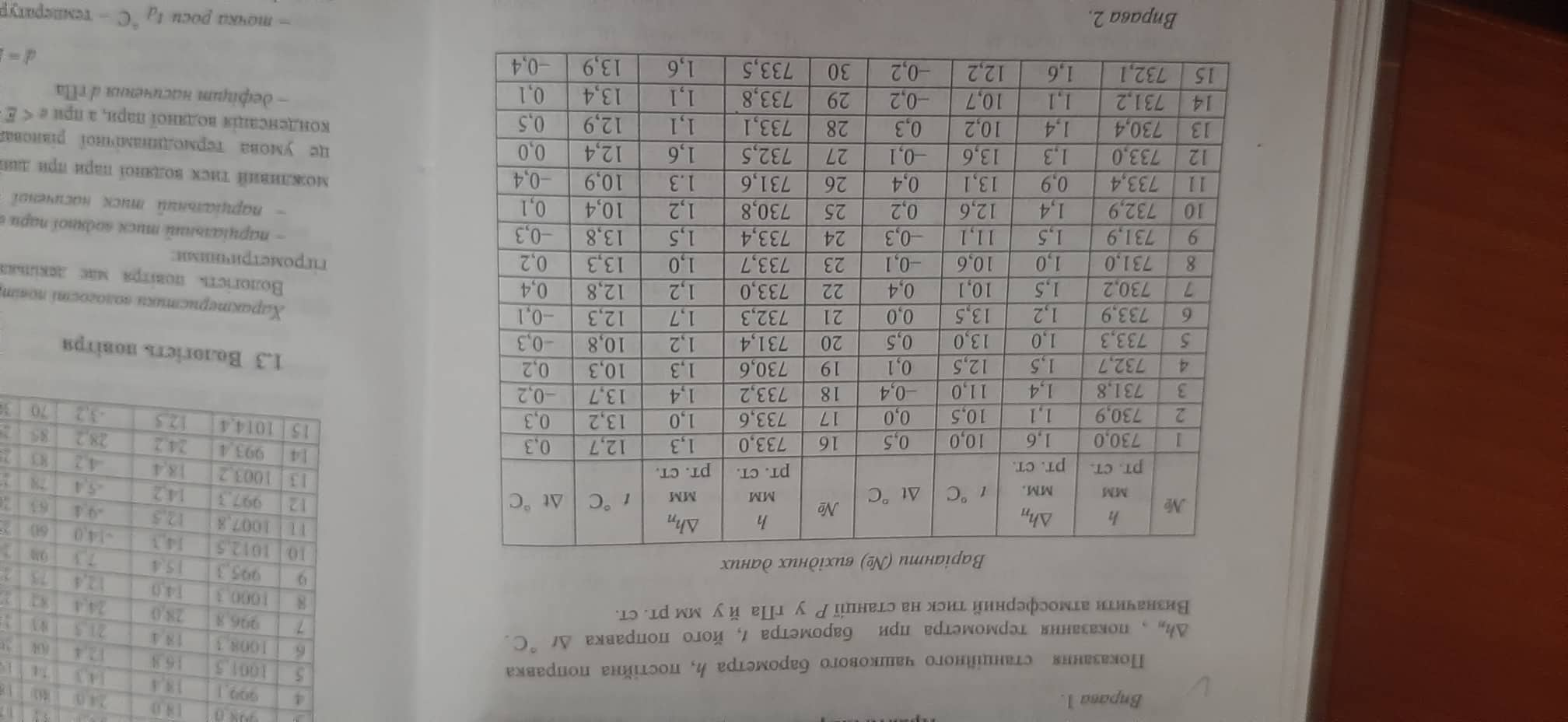 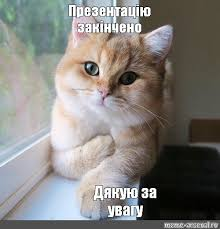